O‘zbek tili
9 -sinf
Mavzu: Barkamollik. 
(To‘ldiruvchi, uning turlari)
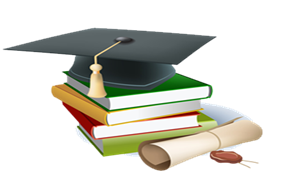 DARS SHIORI
Hamisha oldinga, barkamollikka intiling!
Rufat Risqiyev kim?
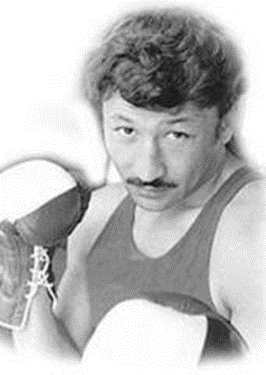 Boksdagi faoliyati orqali butun dunyoda “Toshkent yoʻlbarsi” nomi bilan dong taratgan afsonaviy bokschi .
“Toshkent yoʻlbarsi” deya nom qozongan boks afsonasi necha yoshidan boks bilan shug’ullangan?
11 yoshidan Toshkentda mashhur murabbiy Sidney Jyekson qo‘l ostida boks bilan  shug‘ullanishni boshlagan. 1966 – yildan asosiy murabbiyi Boris Granatkin bo‘lgan.
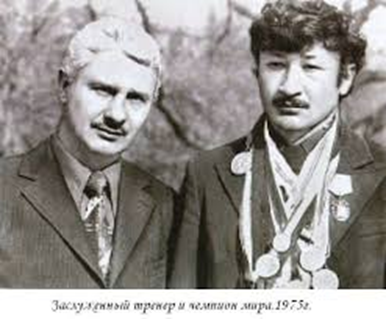 YUTUQLARI
1972-yilda 75 kilogrammgacha vazn toifasida sobiq ittifoq chempionligini qoʻlga kiritgan.
1974-yilda Gavanada oʻtkazilgan boks boʻyicha ilk jahon chempionatida oltin medalni qoʻlga kiritadi.
1976-yilda Monreal shahri Olimpiya oʻyinlarida finalgacha yetib borib, kumush medalga sazovor bo‘ladi. …
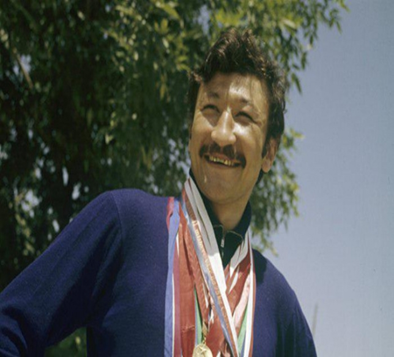 “T ” sxemasi jadvali Holning ma’no turlari
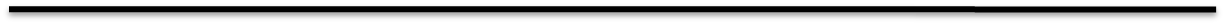 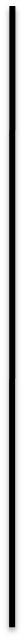 Qayerga? Qayerda? 
Qachon? Qachongacha? 
Qanday? Qay holda? 
Qancha? Qay darajada?
Nima uchun? Nima sababdan?
Nima maqsadda? Nima uchun?
Suhbat matnini davom ettiring.
– Barkamollik nima?
– ......................... .
– Komil inson qanday xislatlarga ega bo‘lishi kerak?
– ......................... .
– Barkamol avlod deganda nimani tushunasiz?
– ......................... .
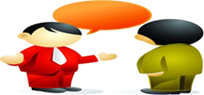 Barkamol avlod – kelajak poydevori
Sog‘lom turmush tarzi- barkamollik namunasi.
Barkamol avlod tarbiyasi – milliy yuksalish garovi.
O‘sib kelayotgan yosh avlodni vatanparvarlik va millatparvarlik 
ruhida tarbiyalash.
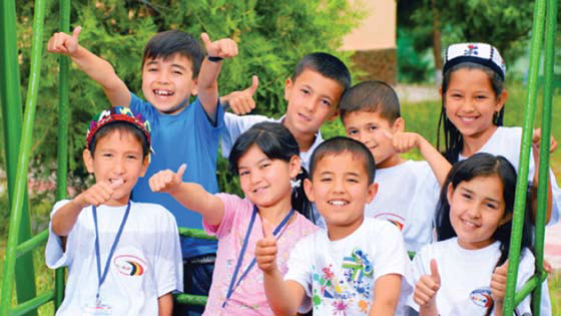 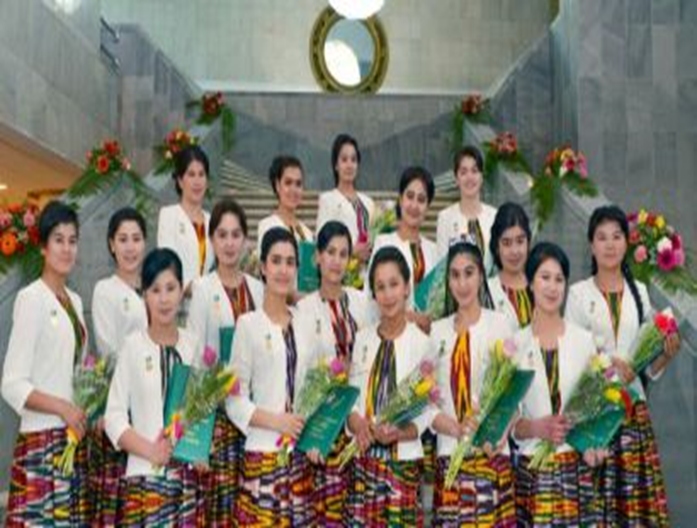 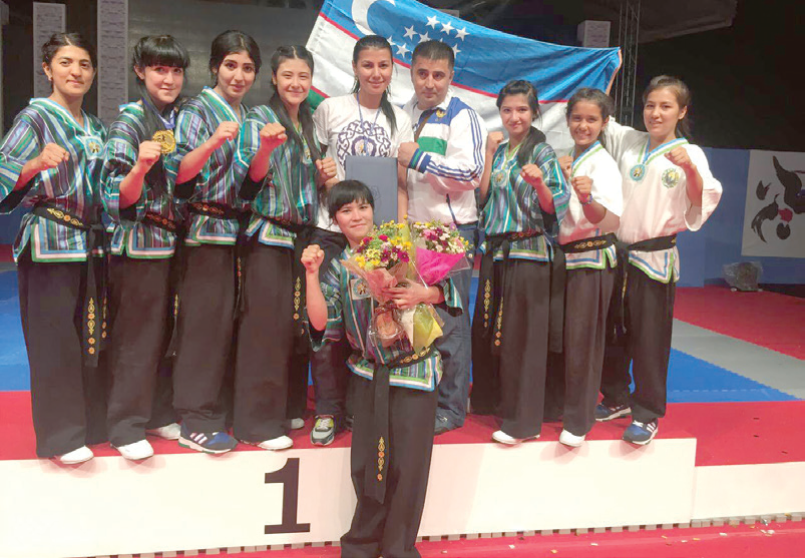 Iqtidorli va iste’dodlilar taqdirlanmoqda
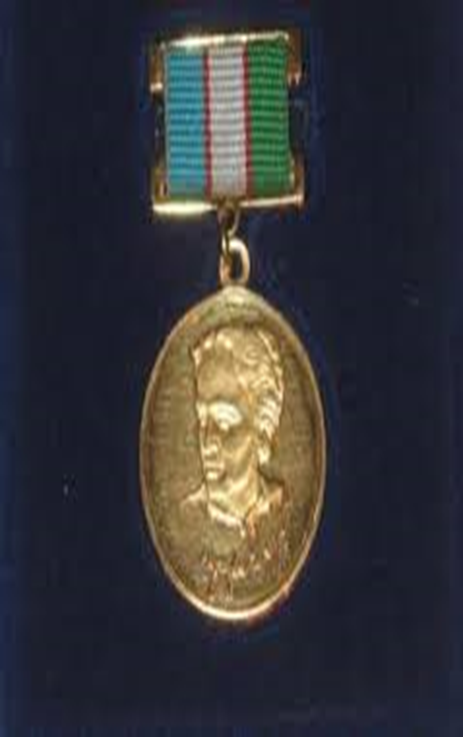 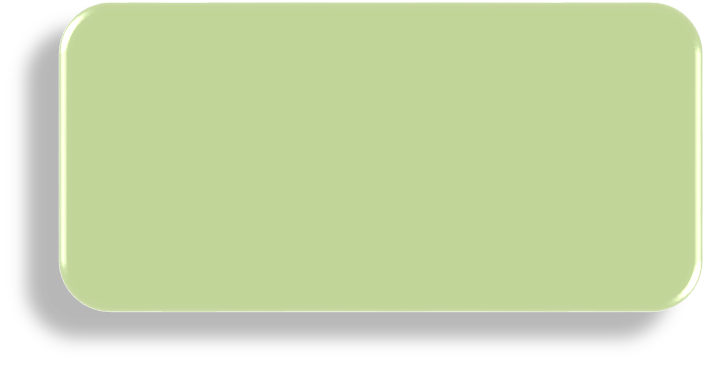 Iqtidorli qizlarimizni aniqlash uchun “Zulfiya” nomidagi davlat mukofoti ta’sis etilgan. Bugungi kunda ko’pgina yosh iste’dodli qizlarimiz munosib taqdirlanayapti
Iqtidorli va iste’dodlilar taqdirlanmoqda
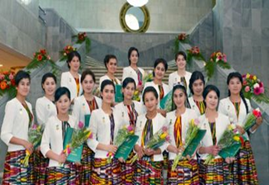 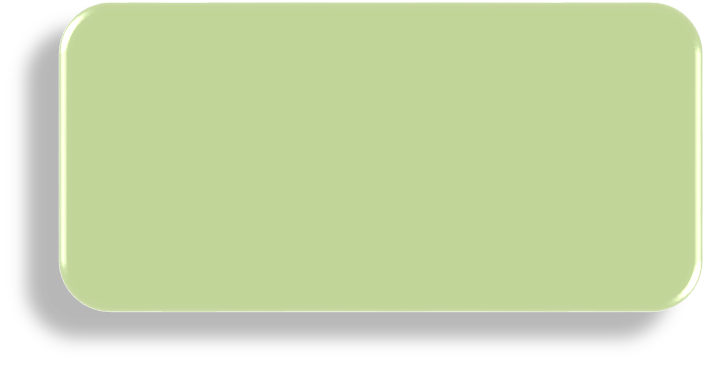 Iqtidorli va iste’dodli yoshlarni aniqlashda “Nihol” Davlat mukofotining ta’sis etilishi yoshlar uchun katta imkoniyatlar eshigini ochib berdi.
Sog‘lom va barkamol avlodni tarbiyalashda oila muhim o‘rin tutadi
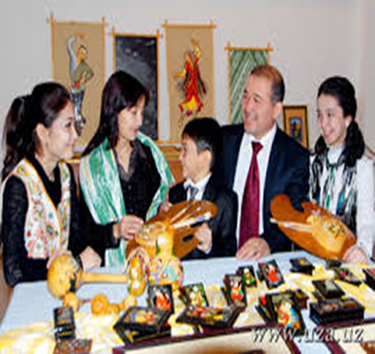 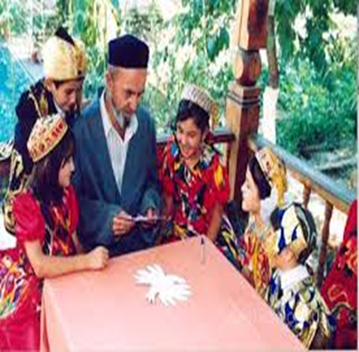 TO‘LDIRUVCHI
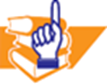 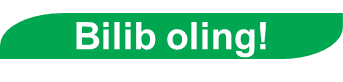 Gapning biror bo‘lagini (ko‘pincha, kesimni) to‘ldirib kelgan ikkinchi darajali bo‘lak to‘ldiruvchi deyiladi.
         Masalan: Omon menga qaradi, men unga qaradim.
GRAMMATIK MAVZU
TO‘LDIRUVCHI
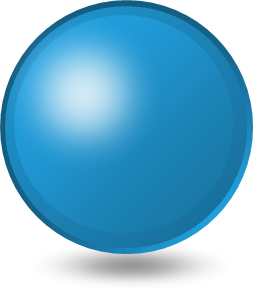 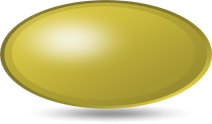 vositali
vositasiz
VOSITALI TO‘LDIRUVCHI
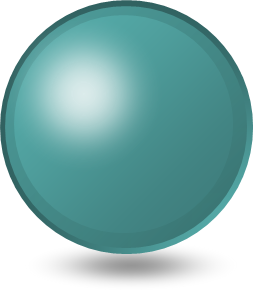 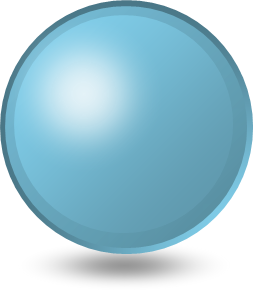 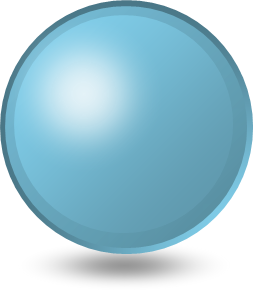 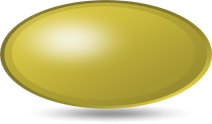 Nimada?
Kimda?
Nimaga?
Kimga?
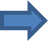 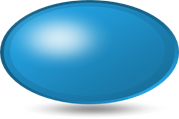 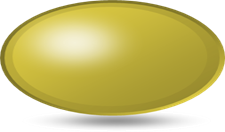 Kim uchun?
Nima 
uchun?
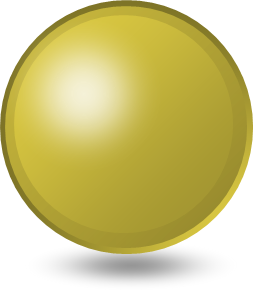 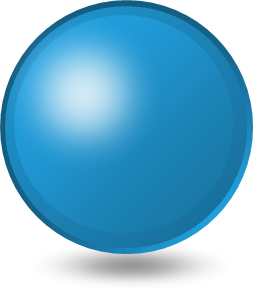 Kimdan?
Nimadan?
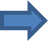 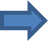 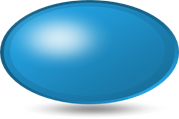 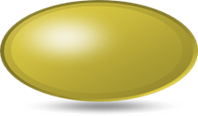 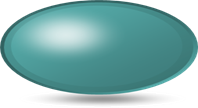 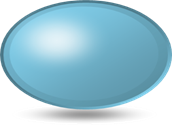 Nima  
haqida?
Kim 
haqida?
Kim bilan?
Nima  bilan?
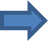 GRAMMATIK MAVZU
VOSITASIZ TO‘LDIRUVCHI
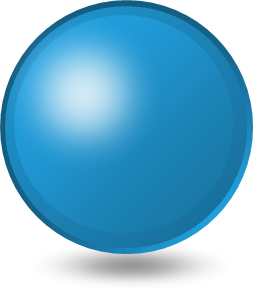 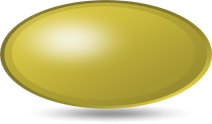 Kimni?
Nimani?
1- mashq. (76-bet)
Ko‘chiring. Berilgan gaplardan vositali va vositasiz to‘ldi-
ruvchilarga ajrating.
1. Birni kessang, o‘nni ek. 
2. Yashashni istasang, ishlashni o‘rgan. 
3. Yaxshini yomondan farqla. 
4. Beshga uchni qo‘shsa, sakkiz bo‘ladi. 
5. Bu ko‘ylakni singlimga sovg‘a qildim. 
6. Yaxshidan bog‘ qolar, yomondan dog‘. 
7. Til qilichdan o‘tkir. 
8. Yaxshilik istasang, yaxshilarga qo‘shil.
TEKSHIRAMIZ
MUSTAQIL ISH
Ajratib ko‘rsatilgan vositasiz to‘ldiruvchilarning qo‘llanishini 
tushuntiring.
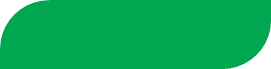 1. Yashashni istasang,  bilim ol va ishlashni o‘rgan. 
    2. “Vatanni mardlar qo‘riqlaydi”, ta’kidladi harbiy ta’lim o‘qituvchisi.  
    3. To‘garakda oqila qizlarimiz tikuvchilik san’atini, bichuvchilik mahoratini, kashtado‘zlik va zardo‘zlik sirlarini, popopchilik kasbini o‘rganadilar. 
    4. Elchi hozir o‘z podshohining topshirig‘ini bajarish uchun butun 
ayyorligini ishga solar, tilyog‘lamalik qilib, To‘marisni maqtab, ko‘klarga ko‘tarar edi. (M. Osim)
5 – topshiriq.
O‘qing. Tinglang.So‘zlang. Ona tilingizga tarjima qiling. Savol va topshiriqlarni bajaring.
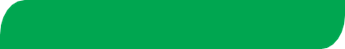 Barkamol avlod – kelajak poydevori
       Bugun mamlakatimizda olib borilayotgan bunyodkorlik ishlari farzandlarimizning ham jismoniy, ham ma’naviy jihatdan sog‘lom bo‘lib o‘sishi, ularning baxt-saodati uchun xizmat qiladi. Yosh avlodning barkamolligi ta’lim sohasini har tomonlama rivojlantirish, 
yetuk avlodni tarbiyalash maqsadini ko‘zlaydi.
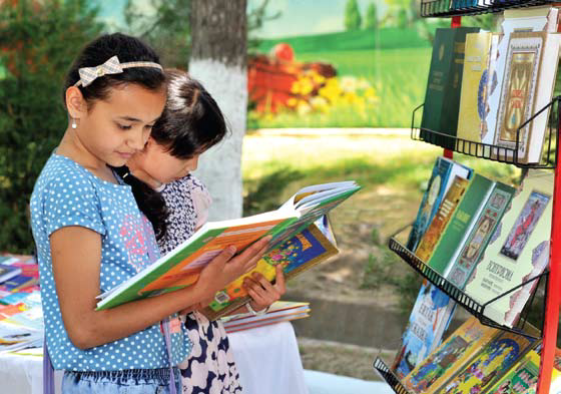 O‘qing. Tinglang.
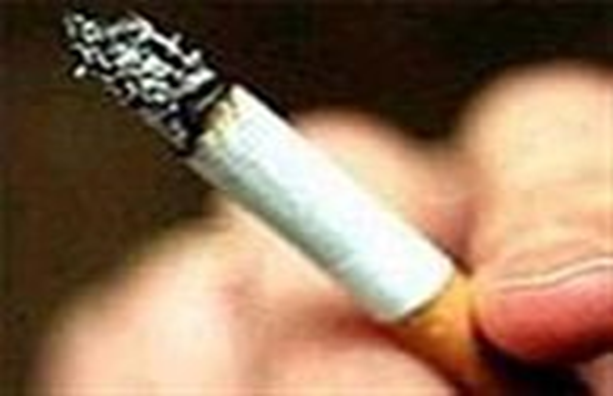 Sog‘lom va barkamol avlodni tarbiyalashda oila muhim o‘rin tutadi. Sog‘lom va mustahkam oila davlatimiz va jamiyatimiz e’tiboridadir.
     Shu sababli yoshlarni giyohvandlik, axloqsizlik, har xil zararli ta’sirlardan asrash e’tiborimizdan chetda qolmasligi kerak.
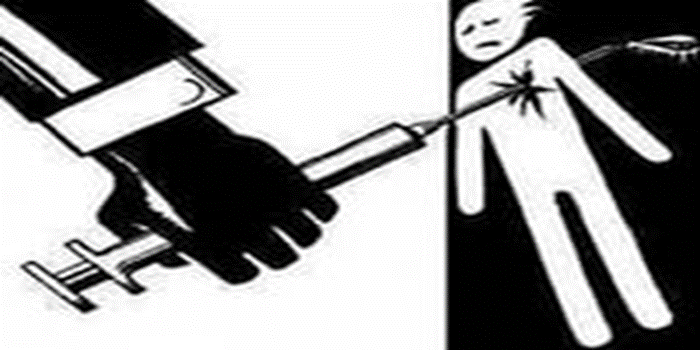 5 – topshiriq.
O‘qing. Tinglang.So‘zlang. Ona tilingizga tarjima qiling. Savol va topshiriqlarni bajaring.
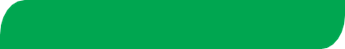 Barkamol avlod – kelajak poydevori
       Bugun mamlakatimizda olib borilayotgan bunyodkorlik ishlari farzandlarimizning ham jismoniy, ham ma’naviy jihatdan sog‘lom bo‘lib o‘sishi, ularning baxt-saodati uchun xizmat qiladi.
       Созидательные работы , которые проводятся сегодня в нашей стране служат как для физического , так и для духовного здорового развития и счастья наших детей.
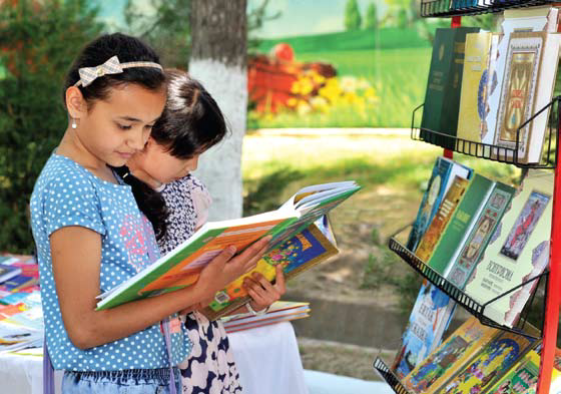 5 – topshiriq.
O‘qing. Tinglang.So‘zlang. Ona tilingizga tarjima qiling. Savol va topshiriqlarni bajaring.
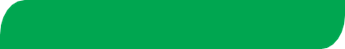 Yosh avlodning barkamolligi ta’lim sohasini har tomonlama rivojlantirish, yetuk avlodni tarbiyalash maqsadini ko‘zlaydi. 
       Совершенствование подрастающего поколения направлено на всестороннее развитие образования, воспитание зрелого поколения.
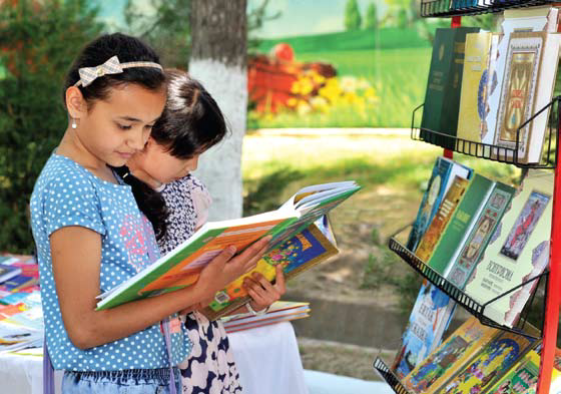 Matn yuzasidan savol va topshiriqlar
1. Matn kimlar haqida?
Matn yuzasidan savol va topshiriqlar
2. Yurtimizda ta’lim sohasida qanday o‘zgarishlar bo‘ldi?
Matn yuzasidan savol va topshiriqlar
3. Matndan vositali va vositasiz to‘ldiruvchilarni topib,
      daftaringizga yozing.
Berilgan so‘zlarning lug‘atini tuzing.
Iqtidorli – 
iste’dodli – 
qobiliyat – 
ro’yobga chiqarish – 
ijtimoiy harakat – 
barkamollik – 
bunyodkorlik – 
 axloqsizlik –
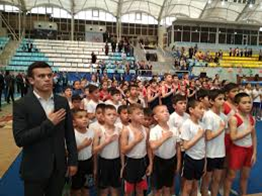 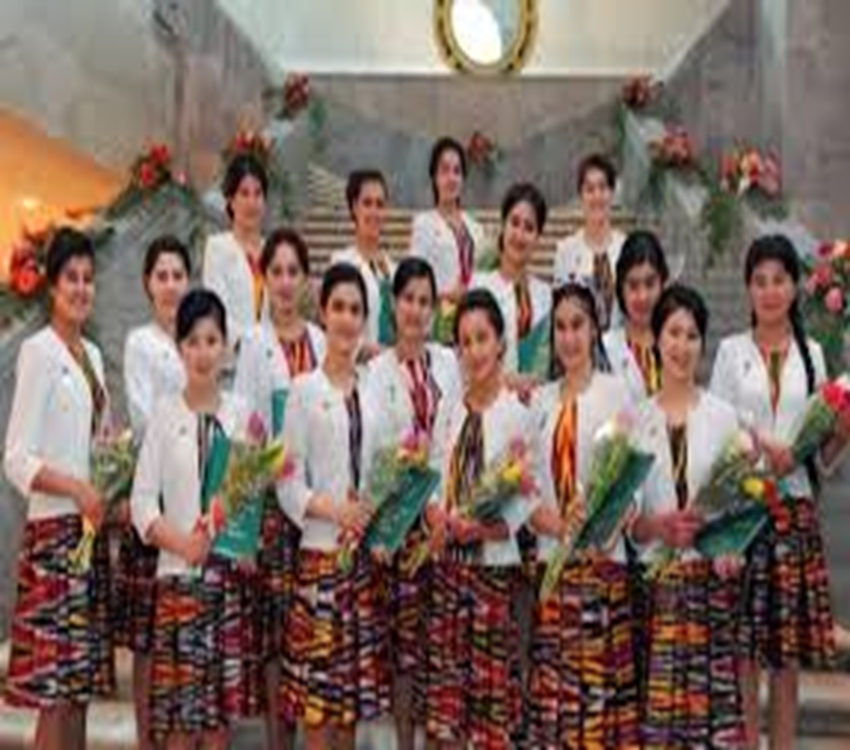 TEKSHIRAMIZ
Iqtidorli – одарённый
iste’dodli – талантливый
qobiliyat – способность
ro’yobga chiqarish – осуществлять 
ijtimoiy harakat – социальное движение
barkamollik – безукоризненность bunyodkorlik – созидательность
 axloqsizlik – безнравственность
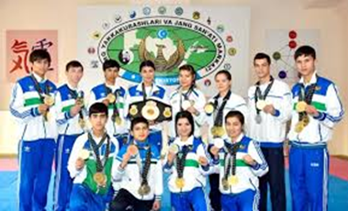 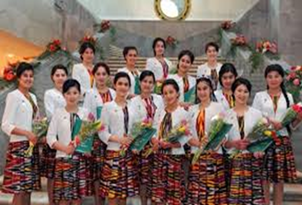 Davomini top!
Davomini top!
Mustaqil bajarish uchun topshiriq
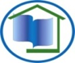 Mavzuga oid kichik matn yarating. Unda vositali va vositasiz to‘ldiruvchilardan foydalaning.
E’tiboringiz uchun rahmat!
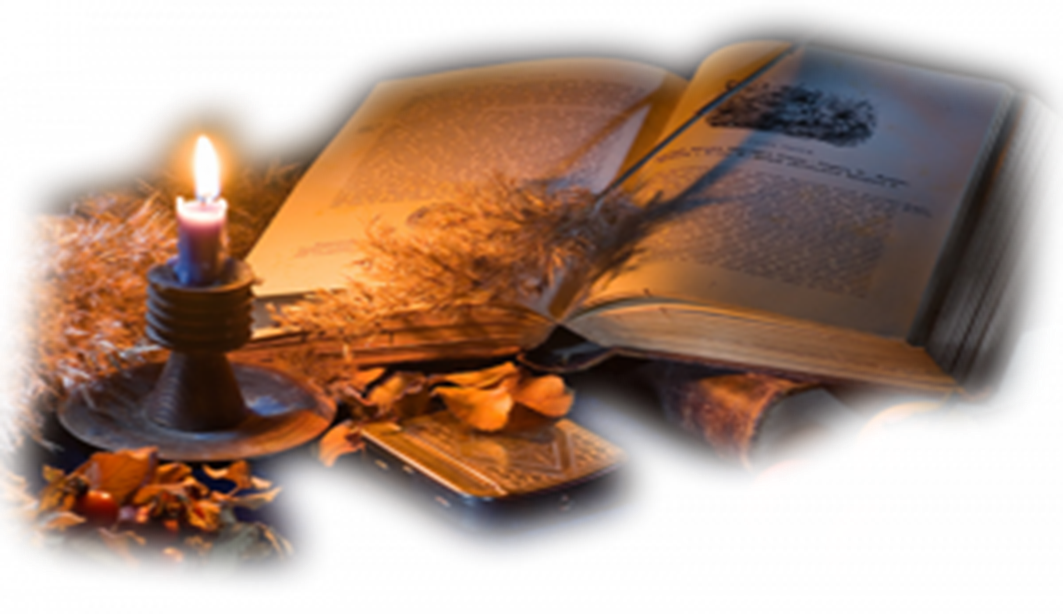